Learning Intention:To explore patterns in numbers (to 10).
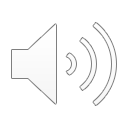 Let’s count forwards to 10
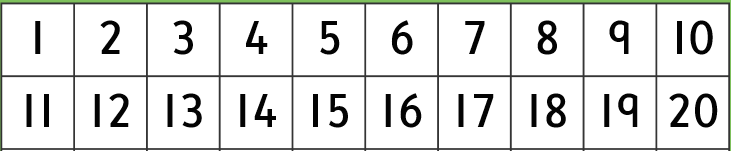 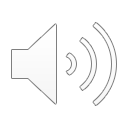 Let’s count backwards from 10
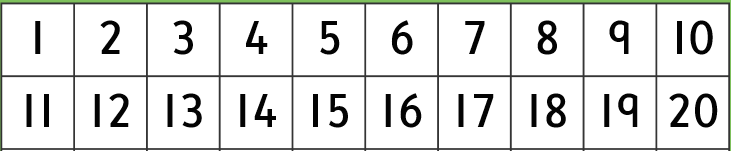 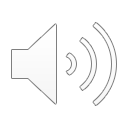 Did you know?
There are patterns to find in the number line!
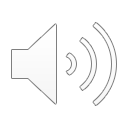 Here are the odd numbers:
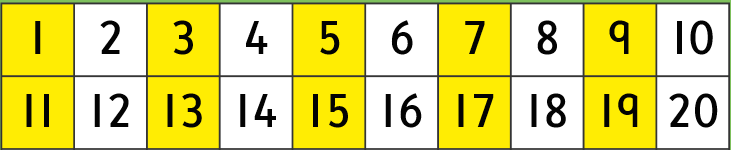 What is the pattern?
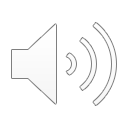 Here are the even numbers:
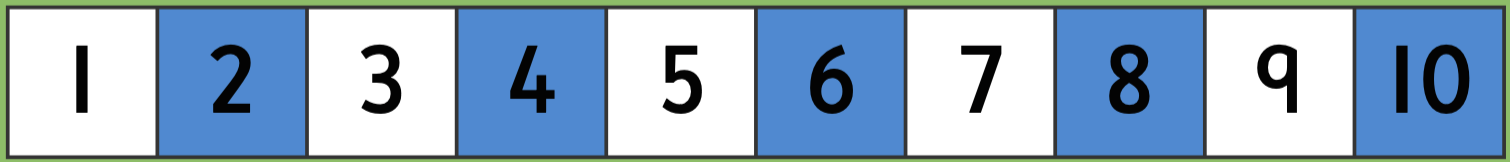 What is the pattern?
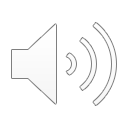 [Speaker Notes: The even numbers are in blue, the pattern is white, blue, white, blue. Can you say the blue numbers?]
Spot the patterns:
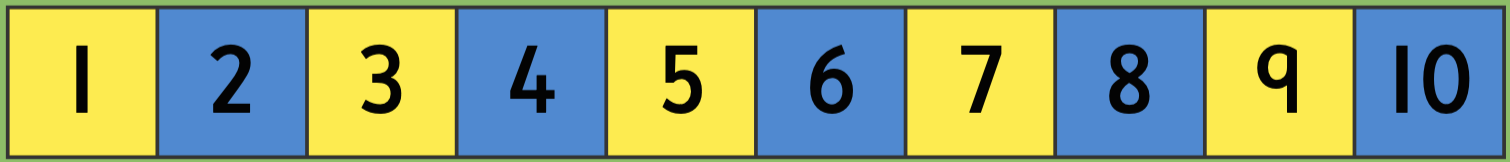 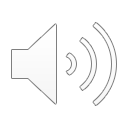 Commentary:
Slide 5: The even numbers are in yellow, the pattern is yellow, white, yellow, white. Can you say the yellow numbers?

Slide 6: The even numbers are in blue, the pattern is white, blue, white, blue. Can you say the blue numbers?

Slide 7: Now I’ve put them both together. It goes yellow, blue, yellow, blue or odd, even, odd, even.